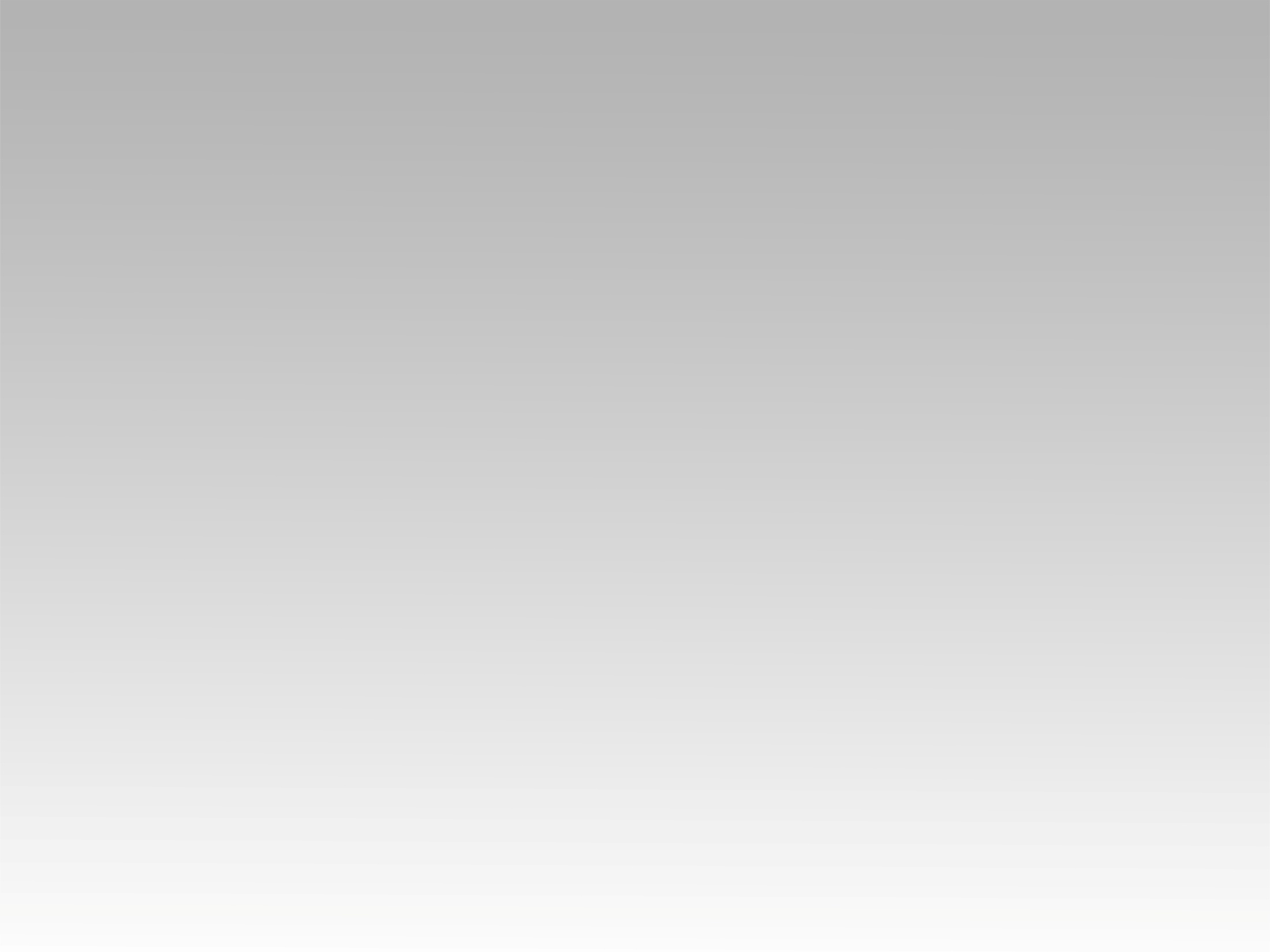 تـرنيــمة
المسيح ولد فمجدوه
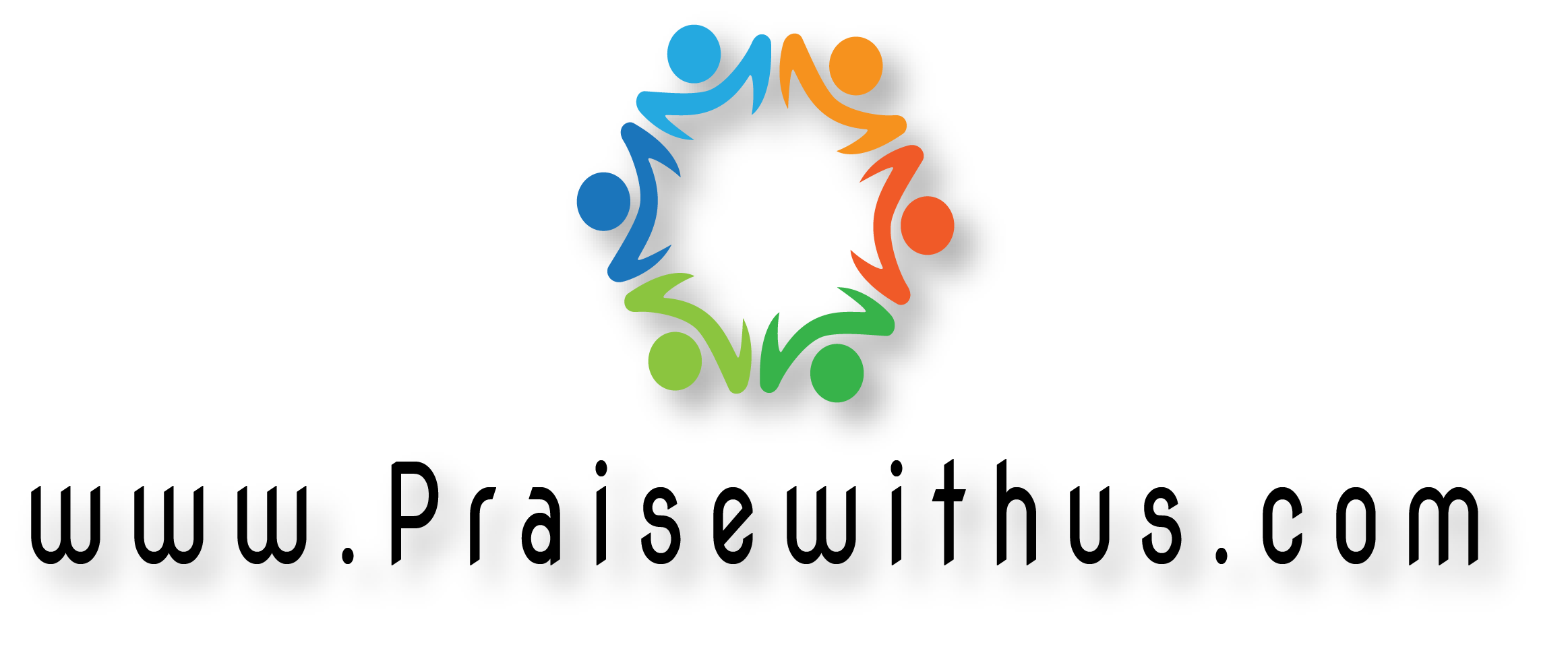 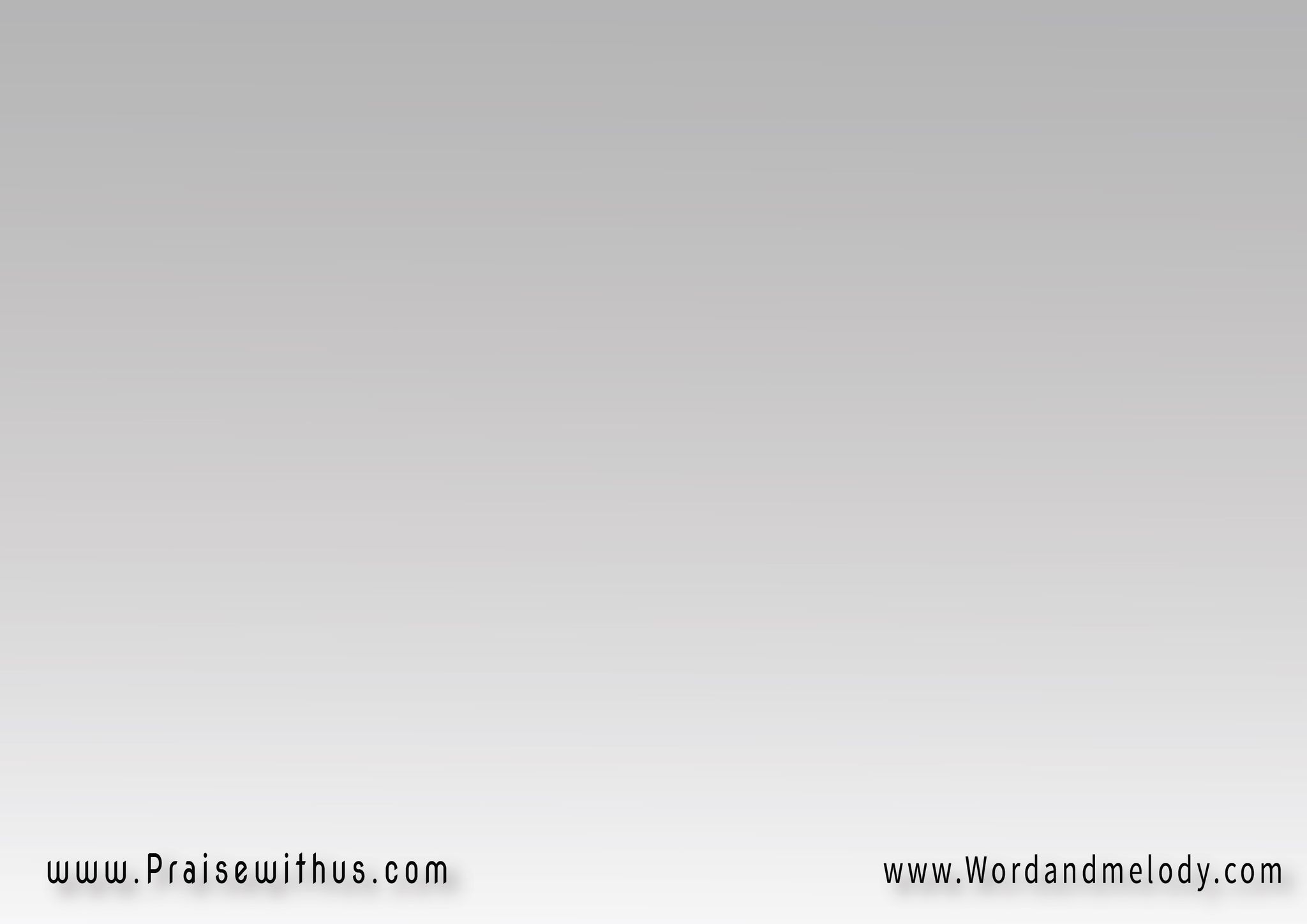 المسيحُ ولدَ فمجدوهُ
المسيح أتى من السموات فاستقبلوه
المسيح على الأرض فارفعوه
أيتها الأرض كلها رنمي للرب
ويا شعوب سبحوه بسرور
 لأنه قد تمجد
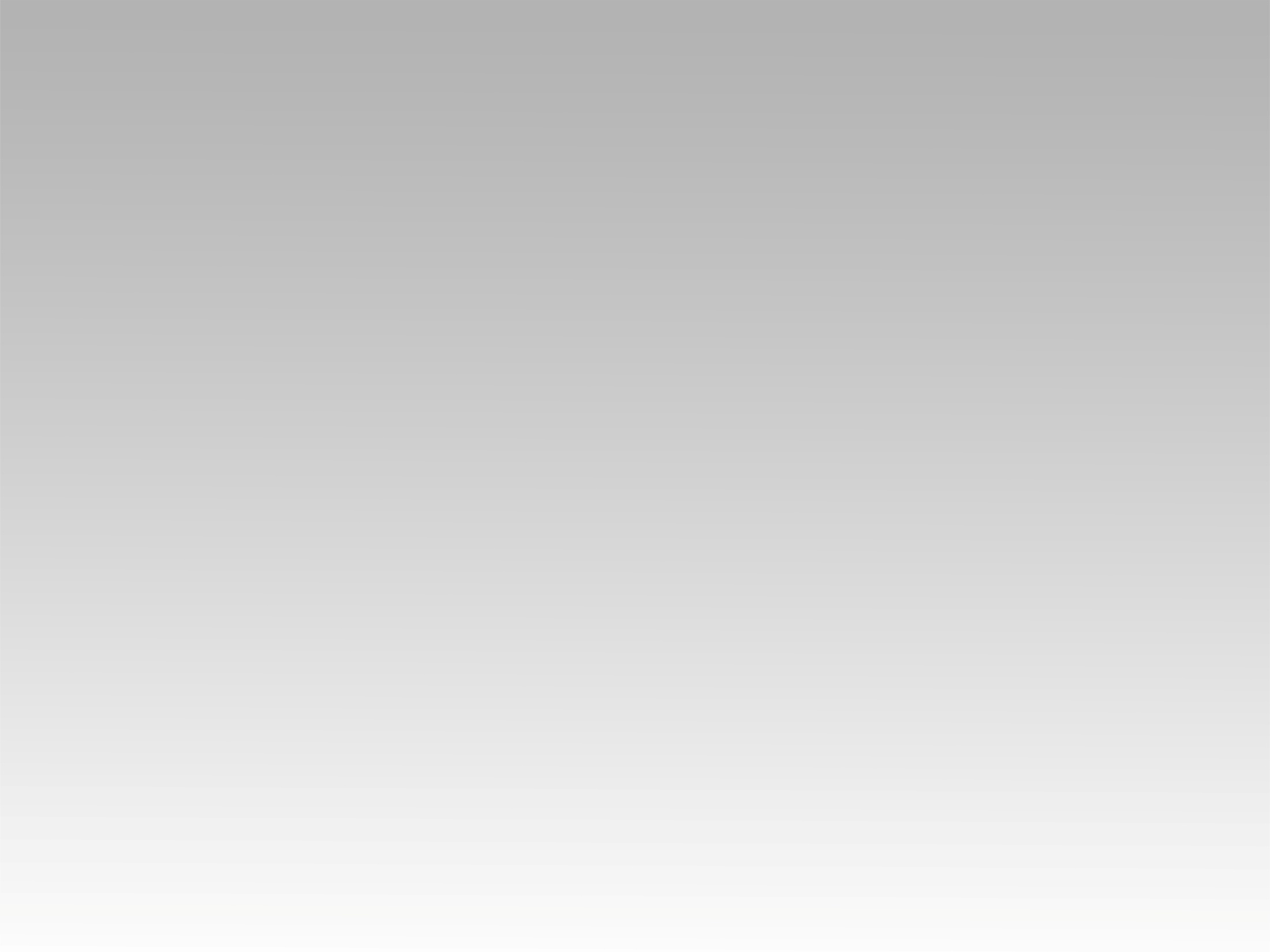 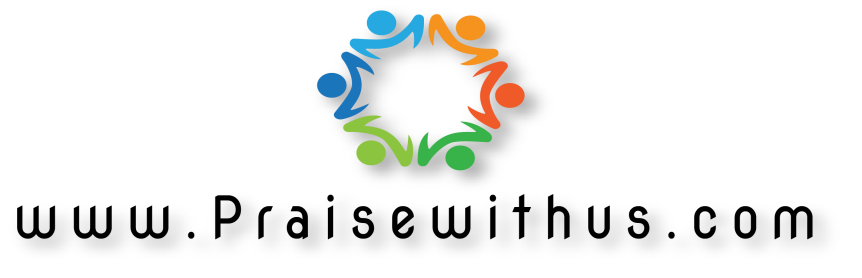